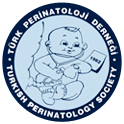 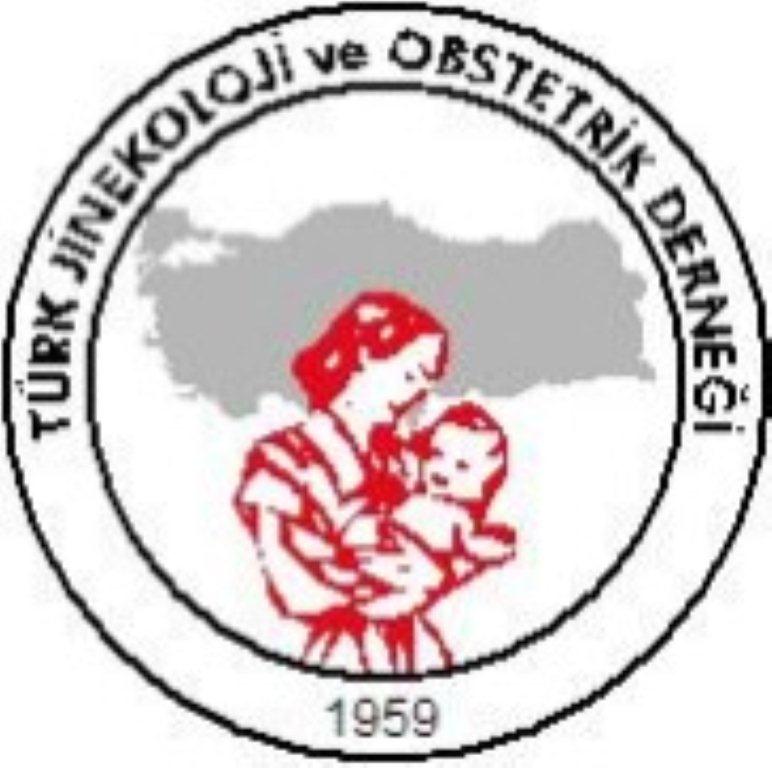 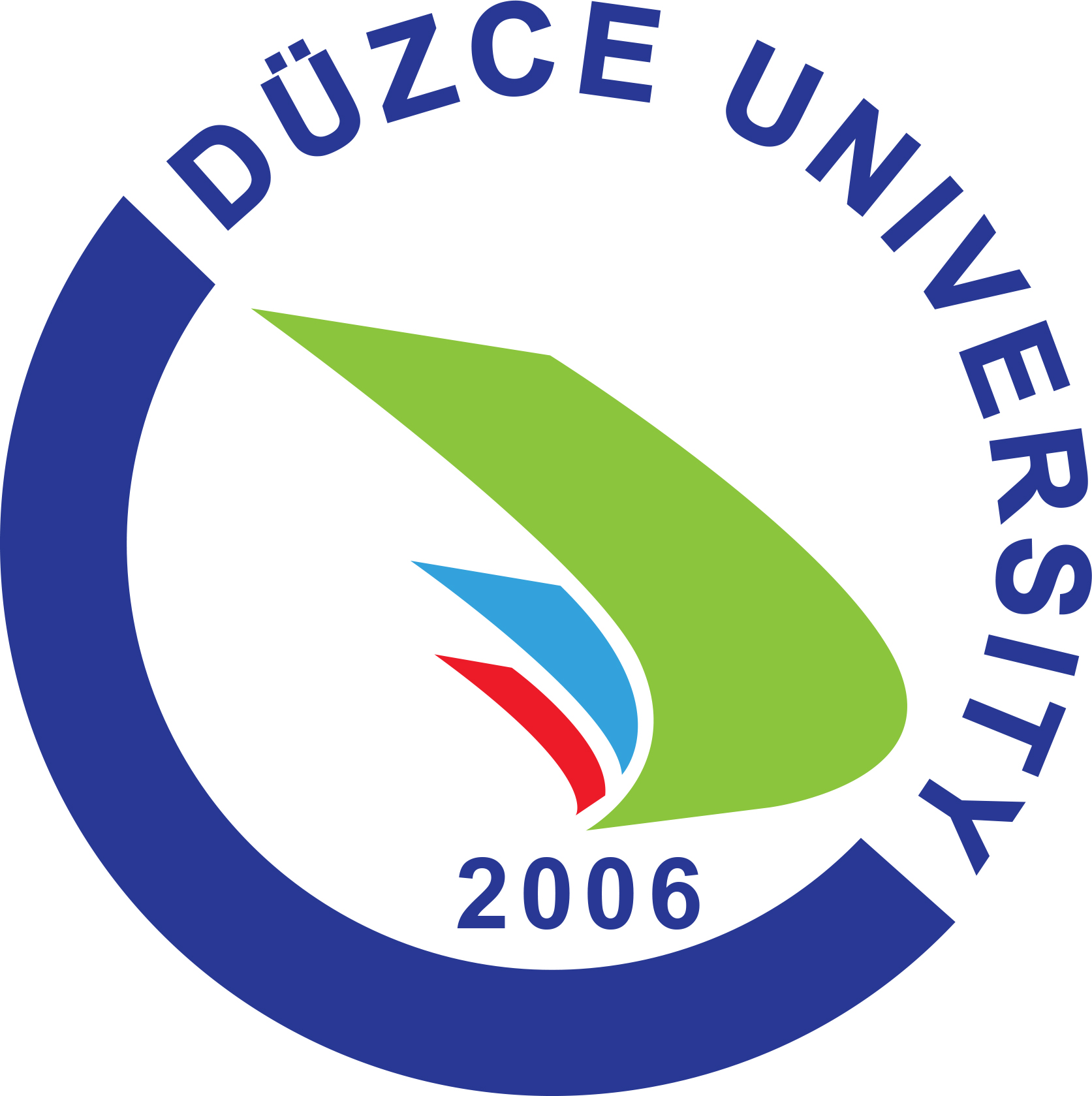 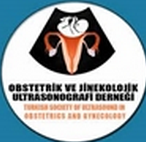 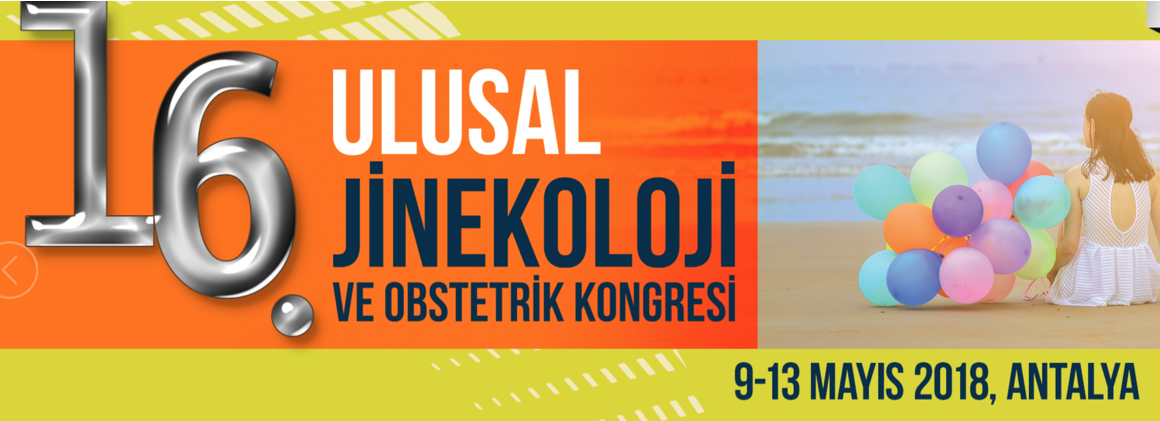 IUGG’nin TANISI ve DOPPLER UYGULAMALARI
Dr. Gökhan Göynümer
Fetal Büyüme Kısıtlılığı
Genetik ya da çevresel faktörler nedeniyle inutero büyüme potansiyeline erişememiş fetüs
Perinatal ölümün 2. önemli nedeni
Ölü doğumların %20’si
Prevalans % 5-10
SGA
Yapısal olarak ufak fakat genetik büyüme  potansiyelinden geri değil
-Etnisite
▫	Dişi cinsiyet
-Parite
▫	Vücut kütle indeksi
Doğum ağırlığı <10. persentil olguların %70’i  gerçekte SGA
Perinatal morbidite ve mortalitede artış yok
-
ISOLATED	FETAL	SMALLNESS	=	POORER PROGNOSIS
Perinatal and Long-term Outcomes
Perinatal outcome normal - No IUFD  NO signs of adaptation
SGA
Unknown (constitutional + others)
Poor perinatal outcome + IUFD  (Doppler) Signs of adaptation
IUGR
Placental insufficiency
FGR vs.	SGA:	DIFFERENT	MANAGEMENT
CPR
<p5
(<p15)
UtA
>p95
EFW CENTILE <3
www.medicinafetalbarcelona.org/
Plasental Nedenler
İntrauterin Büyüme Kısıtlılığı
Fetal Nedenler
Maternal Nedenler
İntrauterin Büyüme Kısıtlılığı
Anöploidiler
Sendromlar
Fetal Enfeksiyonlar
Çoğul Gebelikler
Teratojen Maruziyeti
Sigara
DM
Hipertansiyon
Malnütrisyon
Madde Bağımlılığı
Böbrek Yetmezliği
Otoimmün Hastalıklar
APAS
Düşük Maternal Kilo Alımı
Plasenta Dekolmanı
Plasenta Previa
V. Kord İnsersiyonu
Confined mozaisizm
Erken Başlangıçlı
<34. GH
Geç Başlangıçlı
>34. GH
İntrauterin Büyüme Kısıtlılığı
Anöploidiler
Fetal Enfeksiyonlar
Sendromlar
Maternal Nedenler
Erken Başlangıçlı FBK
Egbor M, Br J Obstet Gynaecol, 2006
[Speaker Notes: Egbor ve arkadaşları erken ve geç başlangıçlı PE, IUBK, PE+IUBK olgularını karşılaştırdığı çalışmada; plasental ağırlığın PE’ nin eşlik ettiği IUBK olgularında daha düşük plasenta ağırlığının olduğu, anormal plasental vasküler morfogenezin eşlik ettiğini özellikle termienal villüslerin bundan etkilendiğini bildirmişler. Geç başlangıçlı PE olguların plasentalarının normotensif gebelerin plasentalarına benzer olması nedeniyle LO PE vakalarında sorunun maternal kaynaklı olduğu bildirilmiş.]
FETAL BÜYÜME
Fetal büyümenin aşamaları
▫	Hücresel hiperplazi: ilk 16 hf
▫	Hücresel hiperplazi + hipertrofi: 16-32 hf
▫	Hücresel hipertrofi: 32 hf – doğum
Simetrik İUGR
▫	İUGR olgularının %20-%30’u
▫	Hücresel hiperplazi döneminde etkilenme
▫	Fetusun tüm organlarında gelişme gerilği
Asimetrik İUGR
▫	İUGR olgularının %70-%80’i
▫	Hücresel hipertrofi döneminde etkilenme
▫	AC gelişiminde gerilik daha fazla
▫	Fetal kan akımındaki yeniden düzenleme etkili
TANI
Geçmiş ya da mevcut risk faktörlerinin değerlendirilmesi
 Fizik muayene
 USG (Tanı ve izlem)
Fetal anatomi
Fetal büyümenin değerlendirilmesi.
Fetal iyilik halinin belirlenmesi (AFI, kan akım çalışmaları)
 Fetal karyotipleme
 Maternal ko-morbid problemlerin ekarte edilmesi
 Fetal enfeksiyonun dışlanması
[Speaker Notes: Malforme infantların % 20-60‘ında IUBK izlenir. IUBK vakalarının % 10‘unda eş zamanlı yapısal anomali izlenir. IUBK ve polihidramniyos varlığında T18’ e dikkat.
Erken başlangıçlı, simetrik veya ağır IUBK vakalarında karyotipleme yapılmalıdır. IUBK ve fetal anomalinin olduğu fetusların % 10-40‘ında karyotip anomalisi izlenirken, fetal anomalinin olmadığı IUBK vakalarının % 2‘sinde anöploidi saptanır. Ekojenik barsak, polihidramniyoz, polidaktili anormal el pozisyonu varlığında karyotip anomalisine dikkat.
Fetal enfeksiyonların tanısında, birliktelik gösteren USG bulgularının en iyimser tahminlerle % 30 oranında probleme eşlik etmesi nedeniyle serolojik testler ve direkt etken araştırılması yoluna gidilmelidir.]
FGK Gelişme Riski Yüksek Olan  Gebeliklerin Belirlenmesi
▫	Kötü beslenme
▫	Düşük VKİ
▫	Preeklampsi
▫	Böbrek hastalığı
▫	Vaskülopati
▫	Enfeksiyonlar (TORCH, diğer)
▫	Sigara içme
▫	Bağlımlıklar
▫	Diğerleri
FİZİKİ MUAYENE
▫	Gebelik yaşının doğru belirlenmesi
▫	Fundus yüksekliği
18-32 hf arasında gebelik yaşı ile korele
>3 cm fark İUGR’yi düşündürür
Hassasiyeti: %13-%88
Test değerini düşüren durumlar
Ölçümün farklı kişiler tarafından yapılması
Mesanenin doluluk durumu
Gebenin VKİ
▫	El ile karında muayene
Hassasiyeti düşük: %30-%50
-Parite
-Etnisite
Robert Peter J, Ho JJ, Valliapan J, Sivasangari S. Symphysial fundal height (SFH) measurement in pregnancy for detecting abnormal fetal growth. Cochrane Database Syst Rev 2012; 7:CD008136.
FGK TANISINDA ULTRASONOGRAFİ
Oligohidramnios
Plasenta evresinde artış
KÇ ölçümü
Tahmini fetal ağırlık < 10. persentil
↑ HC/AC
↑ FL/AC
Yumuşak doku ölçümleri
Uterin arter Doppleri
Umbilikal arter Doppleri 
MCA ve MCA/UA
Amniotik Sıvı Hacmi
Oligohidroamnios FGR sekellerinden biridir.
Önerilen mekanizma; hipoksiye bağlı olarak kan akımının böbrekler gibi daha az vital organlar yerine daha vital oranlara dağılımı, sonuç olarak azalan fetal idrar oluşumu şeklindedir
Genel olarak konjenital anomalilere ya da FGR’ye bağlı ciddi oligohidroamnios en yüksek perinatal mortalite oranına sahiptir
EFW<3 persentil ve oligohidroamnios birlikteliği olumsuz perinatal sonuçlar açısından prediktiftir
Nicolaides KH, Peters MT, Vyas S, et al. Relation of rate of urine production to oxygen tension in small-for-gestational-age fetuses. Am J Obstet Gynecol 1990; 162:387.
[Speaker Notes: Ayrıca gelşim kısıtlılığı olan fetusların önemli bir bölümünde (%15-80) azalmış amniotik sıvı görülmez.
Ancak membran rüptürü, konjenital genitoüriner anomali ya da uzamış gebelik olmaksızın oligohidroamnios varsa muhtemel tanı FGR’dir.]
KARIN ÇEVRESİ ÖLÇÜMÜ (KÇ)
İUGR olgularında KÇ’de küçülme
▫	Yağ dokusunda azalma
▫	Karaciğerde küçülme
□ Glikojen deposunda azalma
AC ölçümü BPD ve HC ölçümünden daha iyi  sonuç verir.
AC <5. persentil: fetal hipoksi ve asidemi sıklığı artar
AC ölçmü daha iyi sonuç verir
▫	Gelişme geriliğinin asimetrik olması
▫	İleri gebelik haftası
▫	Ölçümler arasında iki hf uzun süre geçmiş  olması
Simon NV, O'Connor TJ 3rd, Shearer DM. Detection of intrauterine fetal growth retardation with abdominal circumference and estimated fetal weight using cross-sectional growth curves. J Clin Ultrasound 1990; 18:685.
TAHMİNİ FETAL AĞIRLIK(Estimated Fetal  Weight, EFW)
AC, BPD ve FL ölçümünü kullanan  formüller en iyi sonucu veriyor

PORTO çalışmasında; EFW 3-10 persentil  arasında % 2 kötü sonuçlar bildirilirken <3 persentilde %6 kötü sonuçlar ve 8 ölüm ve <3 persentil ile kötü Doppler %16.7 kötü sonuçlar  bildirilmiştir
PORTO Study , 2013
DİĞER ÖLÇÜMLER
HC/AC oranı
▫	Asimetrik İUGR için önerildi
▫	Gebelik süresince azalır
▫	>2 SD ise patolojik
▫	Plasental yetmezliğe bağlı İUGR tanısında  daha güvenilir
FL/AC ORANI
▫	Gebelik yaşından bağımsız (ikinci yarıda)
     ▫    FL/AC oranı %23.5’den büyük olduğunda, asimetrik IUGR için;
Sensivite %56-64
Spesifite %74-90
▫	Simetrik İUGR tanısında başarılı değil
Ponderal indeks
▫	Doğum ağırlığı/boy3 (asimetrik İUGR’de  düşük)
[Speaker Notes: Fetal ponderal indeks, FGR tanısında
Sensivite: %77
Spesifite:  %82
Pozitif prediktif değer: %36
Ancak fetal ve neonatal PI arasında zayıf korelasyon saptanmıştır.]
Transvers Serebellar Çap
Transvers serebellar çap FBK’dan etkilenmez.
Gestasyonel yaşın bağımsız bir indikatörü olarak kullanılabilir.
TCD/AC oranı gebelik boyunca sabittir (0.14+0.01; mean+SD) ve TCD/AC oranının ortalamayı 2SD aşması asimetrik gelişim kısıtlılığı için yol göstericidir.
Dilmen G, Toppare MF, Turhan NO, et al. Transverse cerebellar diameter and transverse cerebellar diameter/ abdominal circumference index for assessing fetal growth. Fetal Diagn Ther 1996; 11:50.
Büyüme Hızı
FGR tanısında kullanılan morfometrik ölçümler gestasyonel yaşın doğru değerlendirilmesine bağlıdır.
 2-4 haftalık aralıklar ile seri ultrason ölçümleri yapılmalıdır.
AC ya da EFW’deki değişim gestasyonel yaştan bağımsız olarak; gelişim problemi olan fetuslarda daha düşük orandadır.
Perinatal komplikasyonun bir göstergesidir.
En iyi sonucu kişiye özel büyüme eğrilerinin kullanılması sağlar
Robert Resnik, UpToDate, 2018
[Speaker Notes: İki haftadan daha erken yapılan USG’ nin fetal büyümedeki değişikliği saptamada faydası yok. AC’ de 2 hafta ara ile en az 10  mm artış olmalı.]
Yumuşak Doku Ölçümleri
FGR; hem yağ dokuda hem de kas kütlesinde azalmaya yol açar
Ancak ölçüm alanının belirlenmesi ya da bu parametrenin sensivite ve spesifitesi için yeterli veri mevcut değildir
Orta uyluk, orta baldır, abdomen duvarı, yanak yanak mesafesi yumuşak doku ölçülen vücut bölümleridir
Kromozom Anomalileri
Kromozom anomali sıklığı
İUGG ve fetal anomali varlığında %10-%40
Yapısal anomali yok ise %2
Sıklıkla simetrik
Karyotipleme ve gerekirse Array önerilir
<24 gelişen İUGR
Ciddi İUGG (tahmini fetal ağırlık < 5. persentil)
Fetusta yapısal anomali varlığı
Simetrik
Aneuploidy USG markerları varlığında)
Bazı anomalilerde daha sık görülür (ör. Omfalosel, diyafram hernisi, iskelet displazisi  vb, bazı kalp anomalileri)
[Speaker Notes: 24. Haftadan sonra izole FBK  % 6.2 kromozom anormalliği saptanmıştır.]
Enfeksiyonlar
IUGR olguların %5’den azından sorumlu
Virüs ve parazitler (TORCH grubu, sıtma,  vb)
En sık görülen viral etken CMV
Gebeliğin erken döneminde geçirilen enf  etkisi daha fazla
Bakteriyel enf ile ilgili bulgu az
Diğer İUGR neden olabilen maternal enf
▫	Listeria
▫	Klamidya
-Tüberküloz
-Mikoplazma
Amniyotik Sıvı
AC veya TFA<10 persentil
14 gün sonra tekrar değerlendir.
Anatomik Değerlendirme
Normal anatomi-normal veya azalmış amniyon sıvısı
Umbilikal arter /MCA Doppler
Anöploidi
Sendromlar
Viral enfeksiyonlar
Konstitüsyonel
Plasental yetersizlik
Anormal
Artmış
Artmış indeks/AERDF
Artmış diastolik bileşen
Normal
KOMPLİKASYONLARI
Fetal 
▫	Antepartum
oligohidramnioz
Fetal distres
Fetal ölüm
▫	İntrapartum
Yenidoğanda 
▫	Perinatal mortalite
▫	Hipoksik iskemik ensefalopati
▫	Pulmoner alveoler kanama
▫	Hipoglisemi 
▫	Hipotermi
Fetal hipoksi
 Fetal ölüm
Çocukluk 
▫	Ani bebek ölümü
▫	Serebral palsi (4-6x)
▫	Enfeksiyonlara yatkınlık
▫	Okul başarısında düşme
▫	Davranış bozuklukları
FBK ve DOPPLER
1)Uterin Arter
Erken gebeliklerde uterin arter doppler çalışmaları; preeklampsi ya da FGR gelişebilecek gebelikler için tarama yöntemi olarak değerlendirilmiştir.
Anormal testlerin prediktif değerinin düşük olmasına rağmen olumsuz sonuçlarla ilişkisi istatistiksel olarak anlamlıdır.
Papageorghiou AT, Yu CK, Nicolaides KH. The role of uterine artery Doppler in predicting adverse pregnancy outcome. Best Pract Res Clin Obstet Gynaecol 2004; 18:383.
2) Umblikal Arter
EFW ile birlikte umblikal arter S/D oranın kullanılması FGR tanısında pozitif (%77) ve negatif prediktif (%93) değeri arttırır
Bu durumda girişim zamanlamasına (yoğun monitörizasyon, antenatal glukokortikoid, erken doğum) karar vermeye olanak sağlayarak perinatal mortaliteyi  %29 azaltır
Porto çalışmasına göre Anormal umblikal arter Doppleri %1.4 perinatal mortaliteyı % 11.5 kötü şartları işaret eder
Revers Akım da mortalte akım yokluğundan 5 kat fazladır
Alfirevic et al, Cochrane Database, 2013
S	D
umbilical artery
normal and anormal  hemodynamics
Placental status
<30%
Cardiac pump  normal function
placenta  + cardiac ischemia
Cardiac pump  abnormal function
3) Fetal Desenden Aorta
Fetal desenden aortanın PI’ı FGR tanısında ve taramasında kullanışlı değildir.
Gelişim kısıtlılığı olan fetusun; kronik hipoksi ve malnutrisyonu kompanse edememeye başladığını göstermede en iyidir.
Normal kan akımı; minimal end-diastolik akımı olan yüksek pulsatil bir akımdır.
Early-onset IUGR
PROBLEM	#2:	(NEUROLOGICAL)	MORBIDITY
Brain US anomalies in 30w IUGR
Controls
IUGR DV<5 z-score  IUGR DV>5 z-score
Controls
IUGR antegrade AoI  IUGR retrograde AoI
60
*
*
45
(%)
30
15
0
<29
29-32
>32.0
Perinatal
>90%
30-­‐40%
<10%
Mortality
Fouron 2004
Del Rio 2008
Cruz-­‐MarOnez 2012
www.medicinafetalbarcelona.org/
4) Fetal Renal Arter
FGR’nin ilk tanısında kullanışlı değildir.
Diğer testleri doğrulamak için ya da oligohidroamnios saptandığında renal arter akımını değerlendirmek için kullanılabilir.
FGR’de, renal arter perfüzyonunun muhtemel azalmasına bağlı olarak PI’ı anlamlı derecede artar ve oligohidroamnios ortaya çıkar.
PI artışı ile amniotik sıvı hacmi arasında negatif korelasyon mevcuttur.
Yoshimura S, Masuzaki H, Gotoh H, Ishimaru T. Fetal redistribution of blood flow and amniotic fluid volume in growth-retarded fetuses. Early Hum Dev 1997; 47:297.
5) Fetal Serebral Arterler
Tanıyı doğrulamada ve FGR tanısı konulan fetuslarda değerlendirmede yeri vardır
PORTO çalışmasına göre CPR < 1 iken  %18 kötü sonuç izlenirken; CPR >1 %2 kötü sonuç izlenir
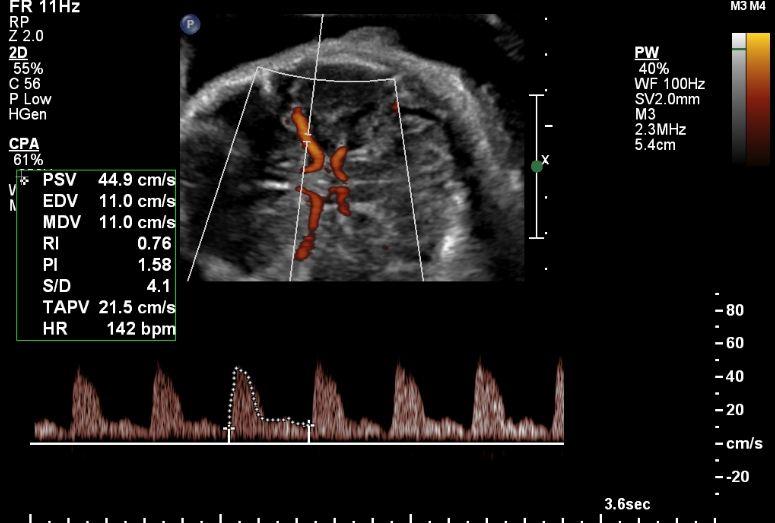 middle	cerebral	artery  normal and abnormal  hemodynamics
Normal oxygenation

[normal waveform]
[mild vasodilation]
[marked vasodilation]

hypoxia
6) Venöz Doppler
Venöz doppler anormallikleri geç dolaşım bozklukları olduğu için tanıda yeri yoktur.
Fetal iyilik halinin monitörizasyonunda kullanılırlar.
S	D
A
ductus venosus
normal and abnormal  hemodynamics
compliance right  chambers: effect sobre  on venous return
P
P

no     Myocardial  ischemia
P
compliance
P
Protocol IUGR
First step: UtA + CPR + EFW = SGA or IUGR
MCA
<p5
CPR
<p5
Ut A
>p95
I	low EFW (<p3) or mild placental  resistance / redistribution
AoI >p95
AEDV
III	Severe placental resistance /
redistribution
DV >p95
REDV
III Severe hemodynamic adaptation
- Low suspicion acidosis
DV
(a rev)
CGT decelerations of  reduced short-term  variability
IV	High suspicion of acidosis -
High risk of death
www.medicinafetalbarcelona.org/
Sonuç
Ana amaç FBK tanımaktır
 FBK ( plasenta, perinatal ve uzun süreli sonuç kötü)
 SGA ( Sebebi ?, perinatal sonuç normal, uzun süreli sonuç kötü)
 Erken (<32) ve Geç başlangıçlı FBK aynı hastalığın iki ayrı görüntüsü olabilir
 Evre bazlı karar yönetimde optimizasyon sağlar
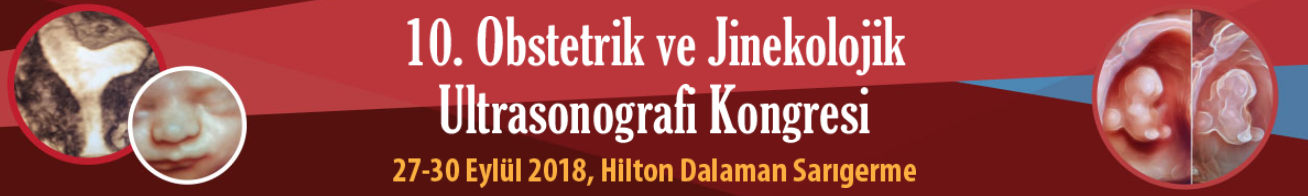 İstanbul Welcomes You!